Accurate Video Localization 
Based on 
Google Maps Street View
Driving(1) Video – (0:54 – 1:50)
Video
Video Mac
Ground Truth Path
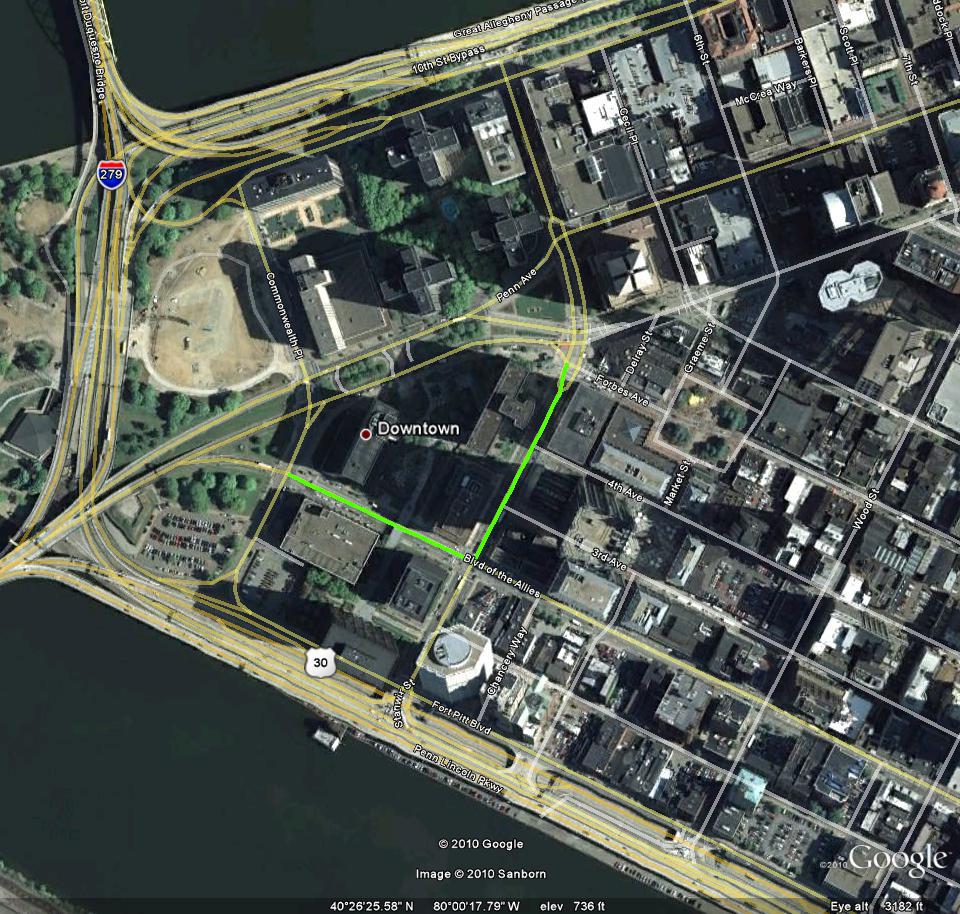 All Frames (2 per second)
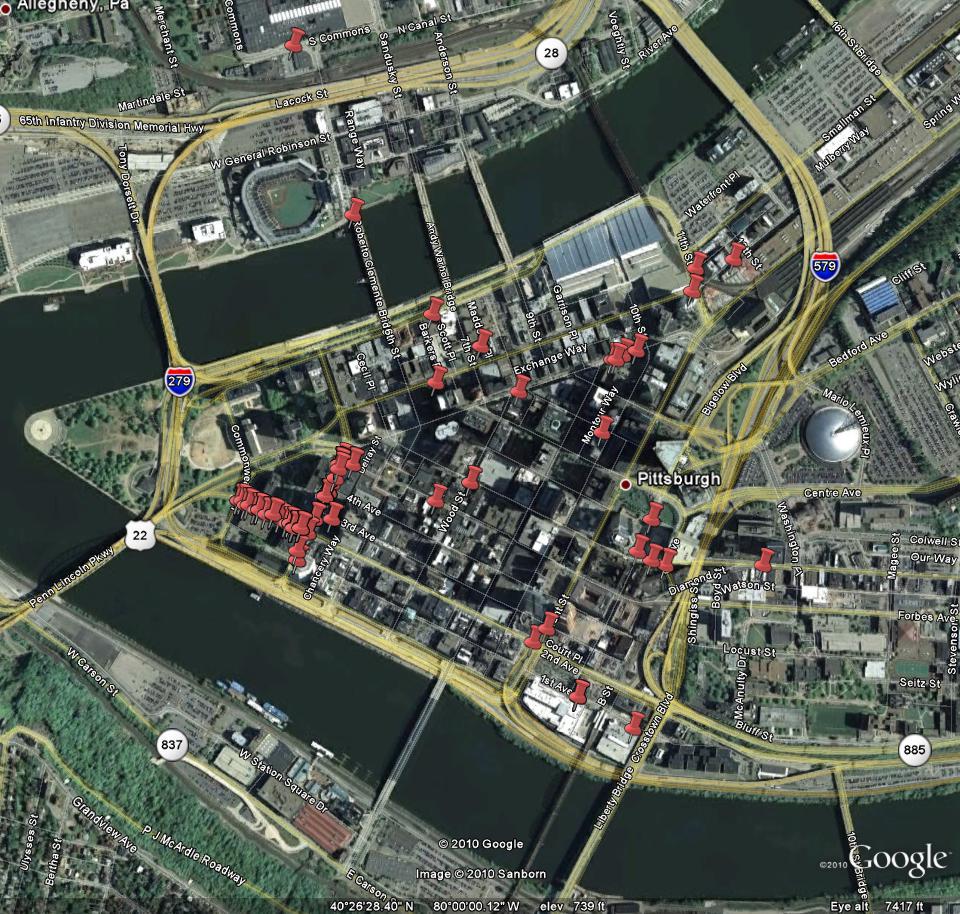 Removing incorrect matches with pruning
We chose a proximity radius ‘r’ and a number of points as a threshold
For each point, we check then number of points in that radius and compare with the threshold to find the big group of correct points
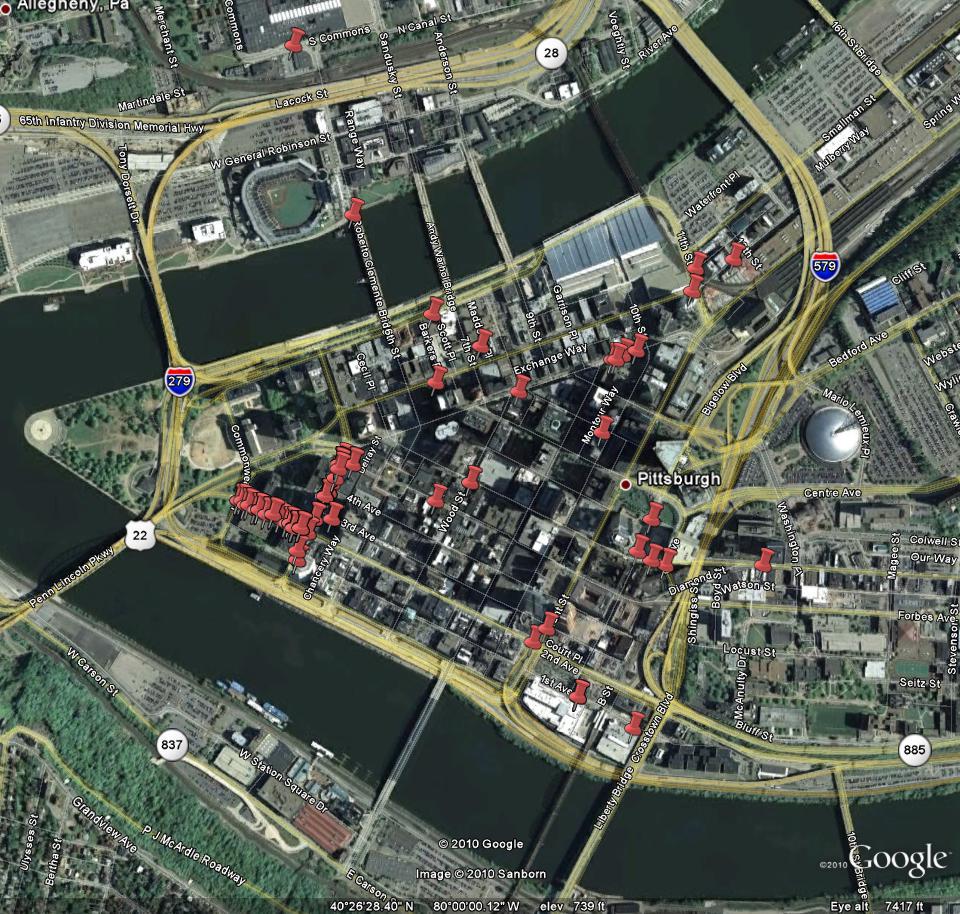 r
After Pruning
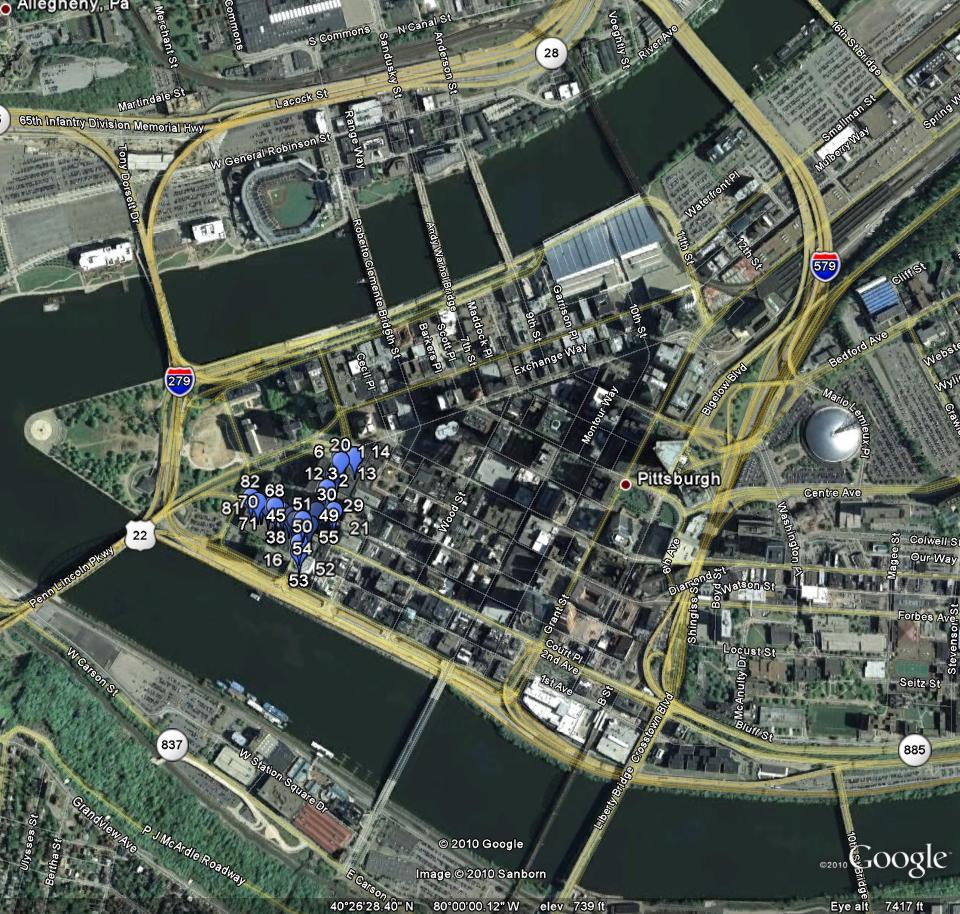 Comparison
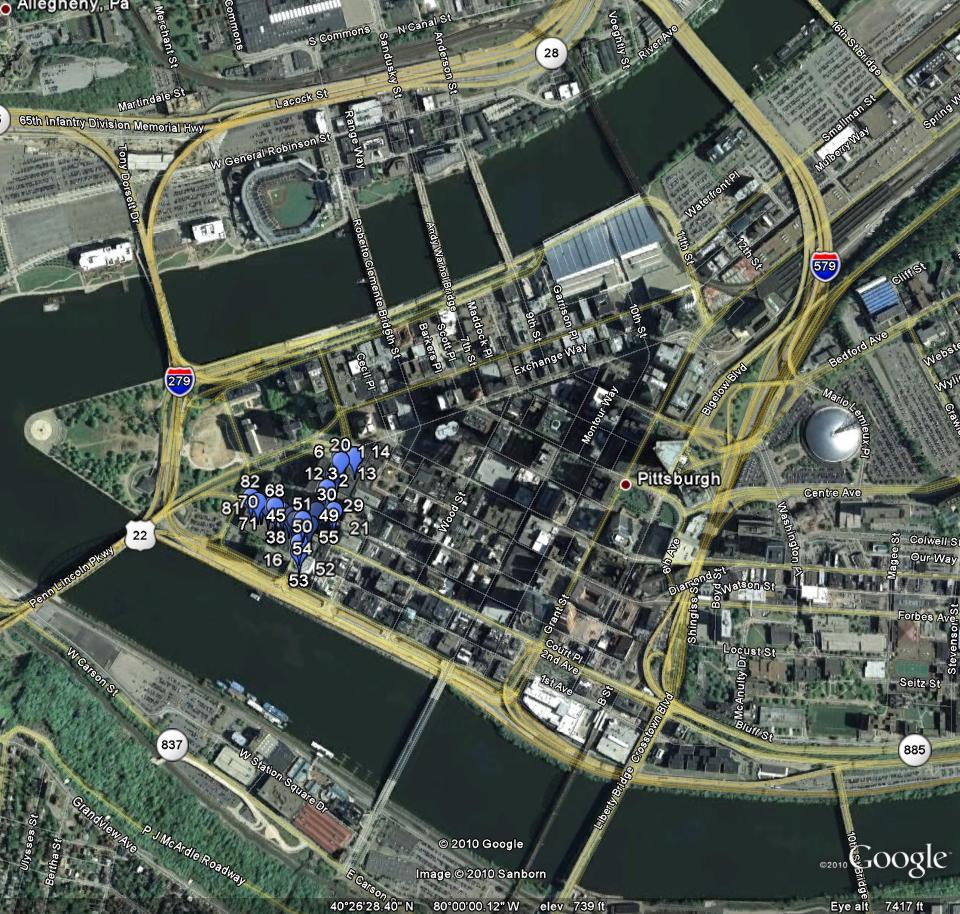 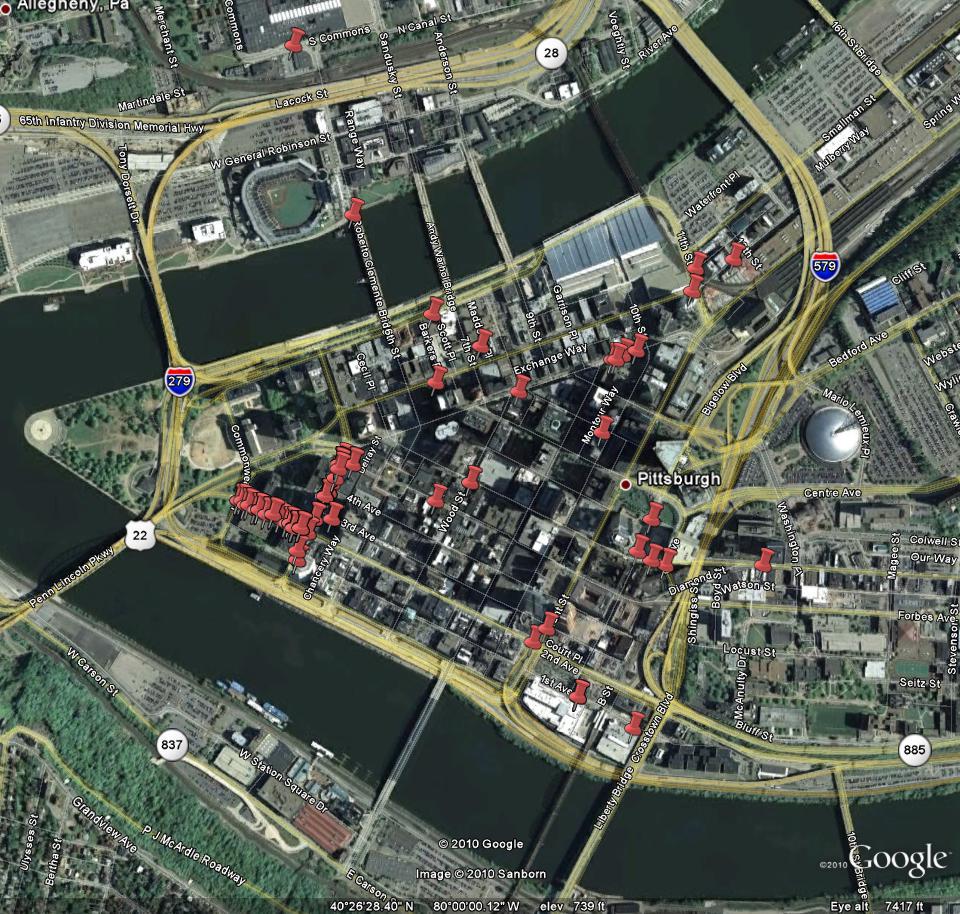 Using all frames (2/sec)
After pruning
After Pruning with Ground Truth
Numbering is the sequential ordering of the frames
Driving(2) Video – (0:31 – end)
Video
Video Mac
Ground Truth Path
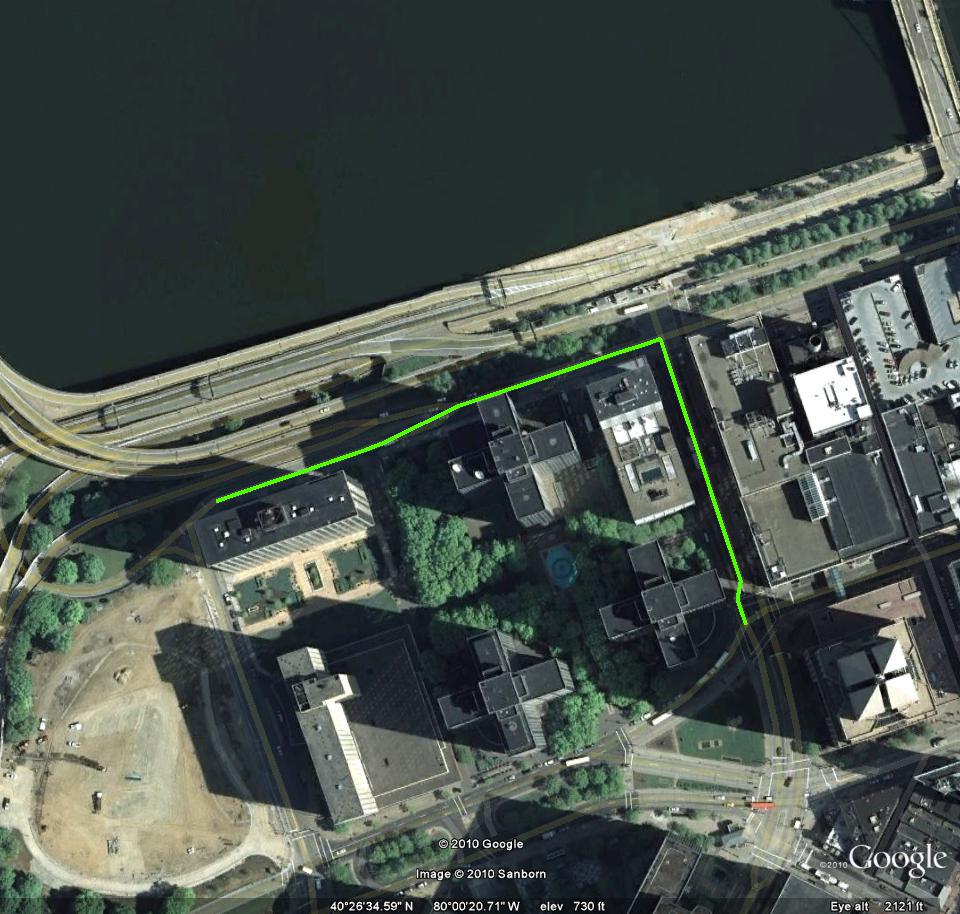 All Frames (2 per second)
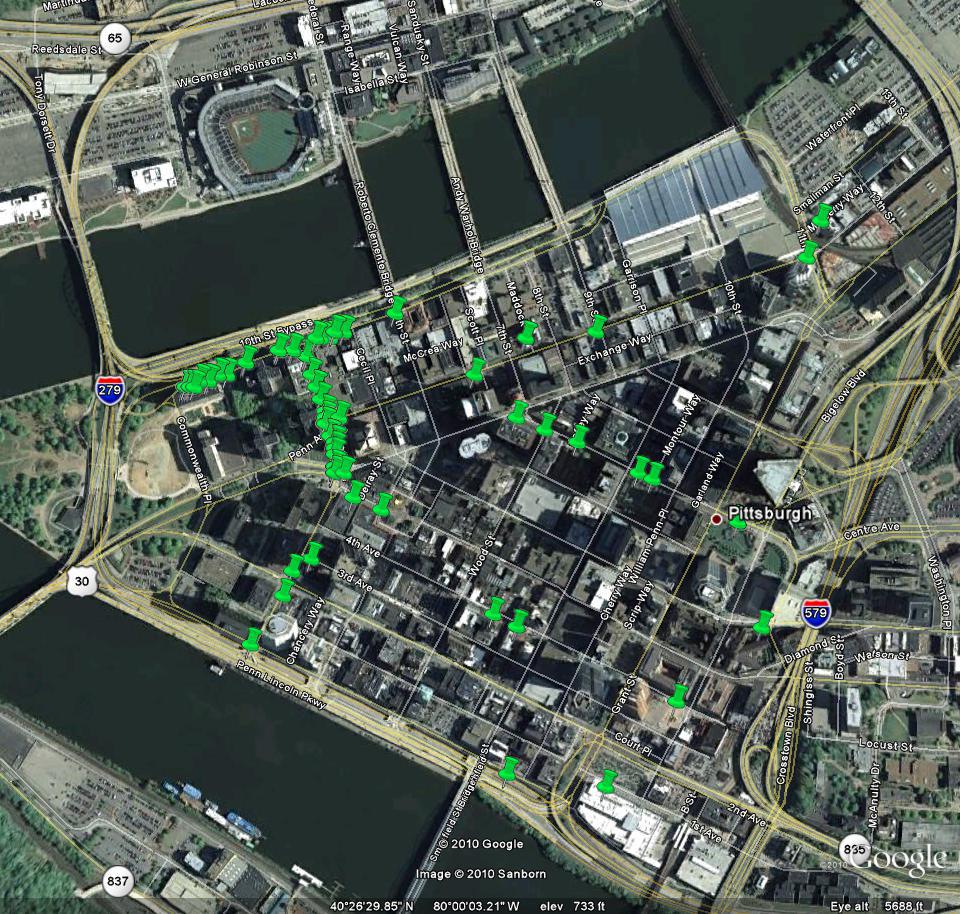 After Pruning
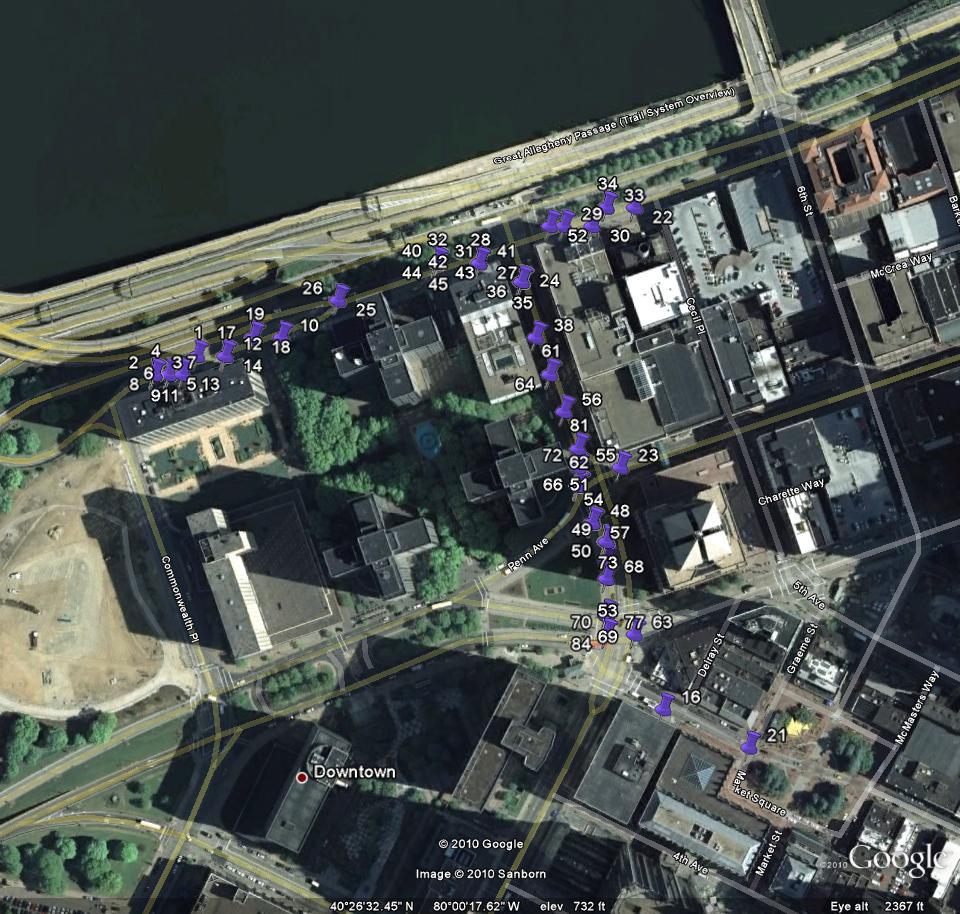 Comparison
The large group of matches was successfully kept. Extreme outliers were removed.
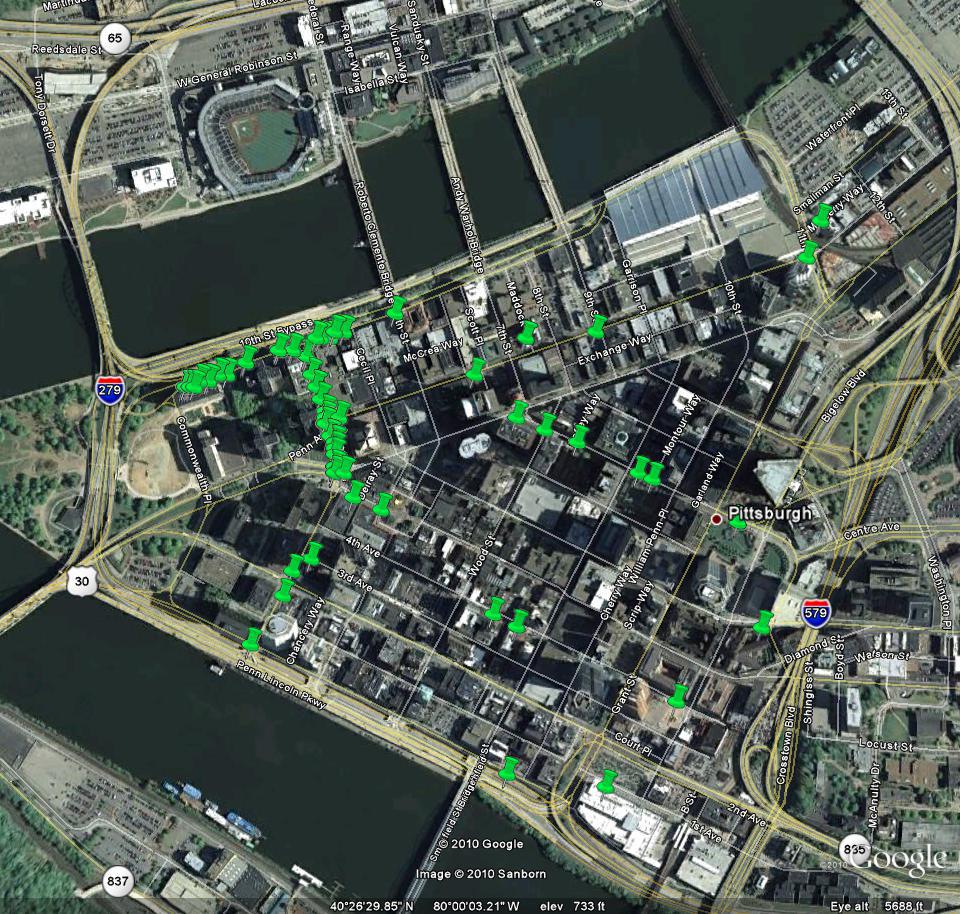 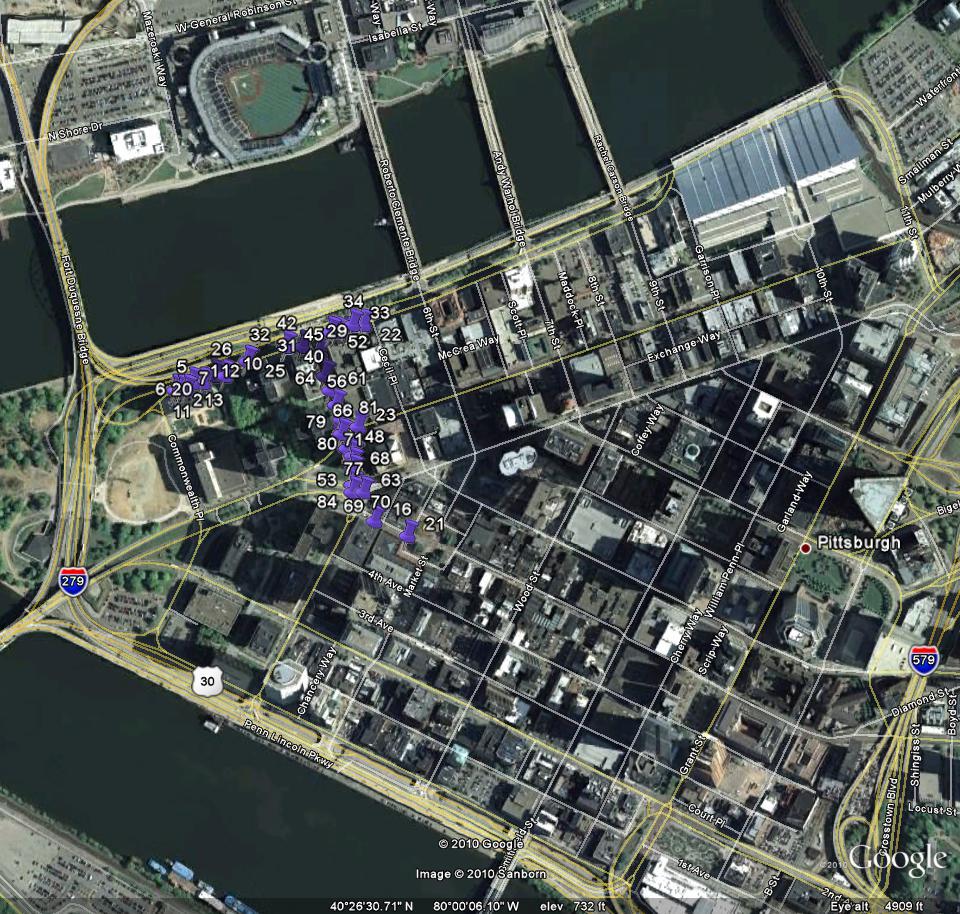 Using all frames (2/sec)
After pruning
After Pruning with Ground Truth
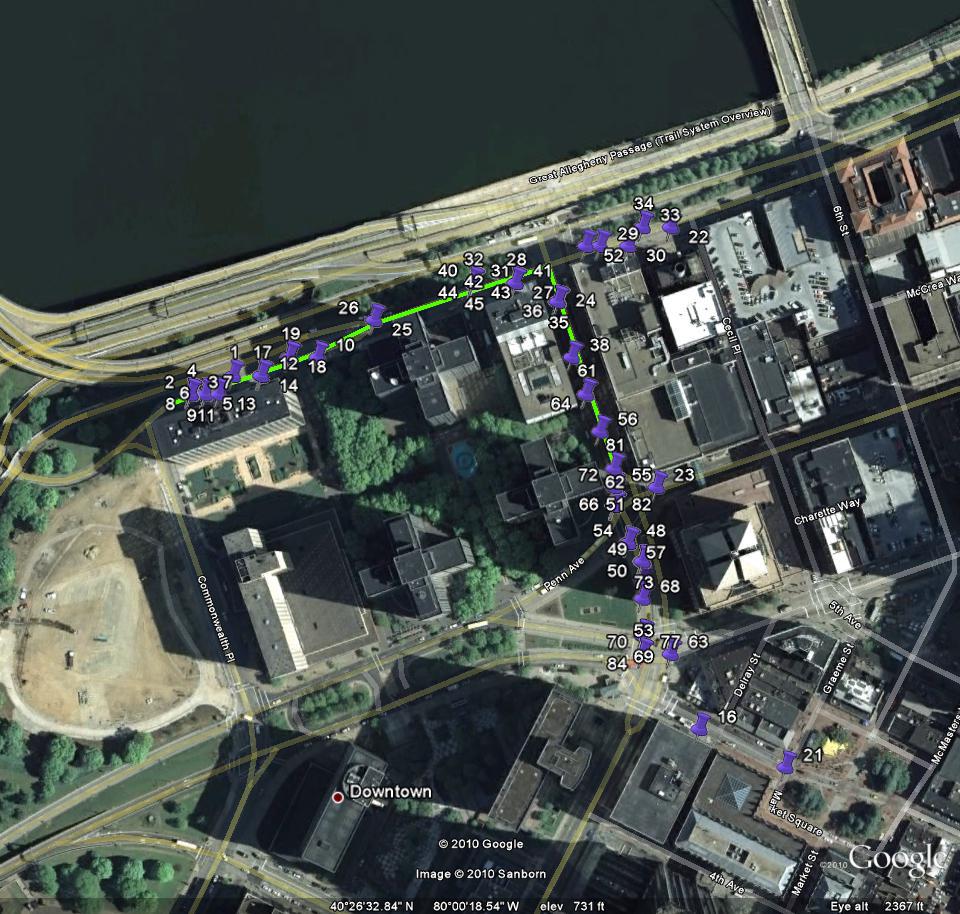 Numbering is the sequential ordering of the frames
Consecutive pruning
Use  a first pruning to find the large group
Because most points have a large number of frame matches, we use a second pruning to refine the results
We choose a radius and threshold but use smaller numbers to eliminate locations with few frame matches
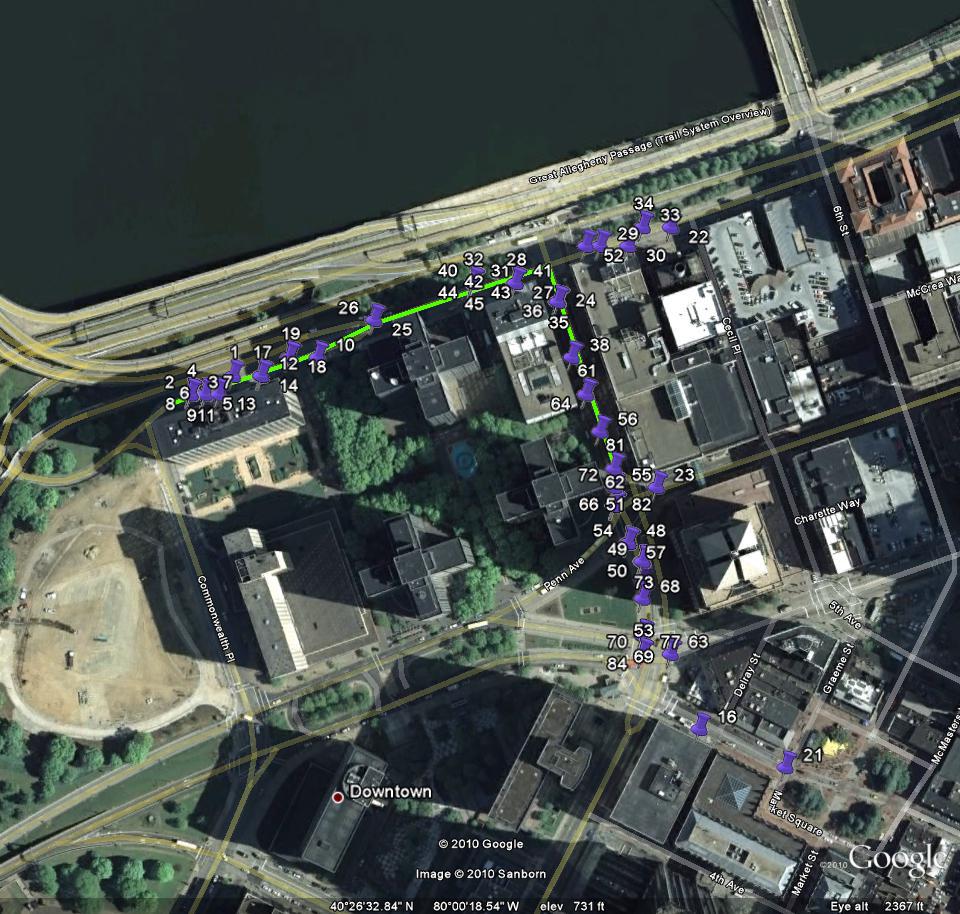 r
After a second round of pruning
Comparison
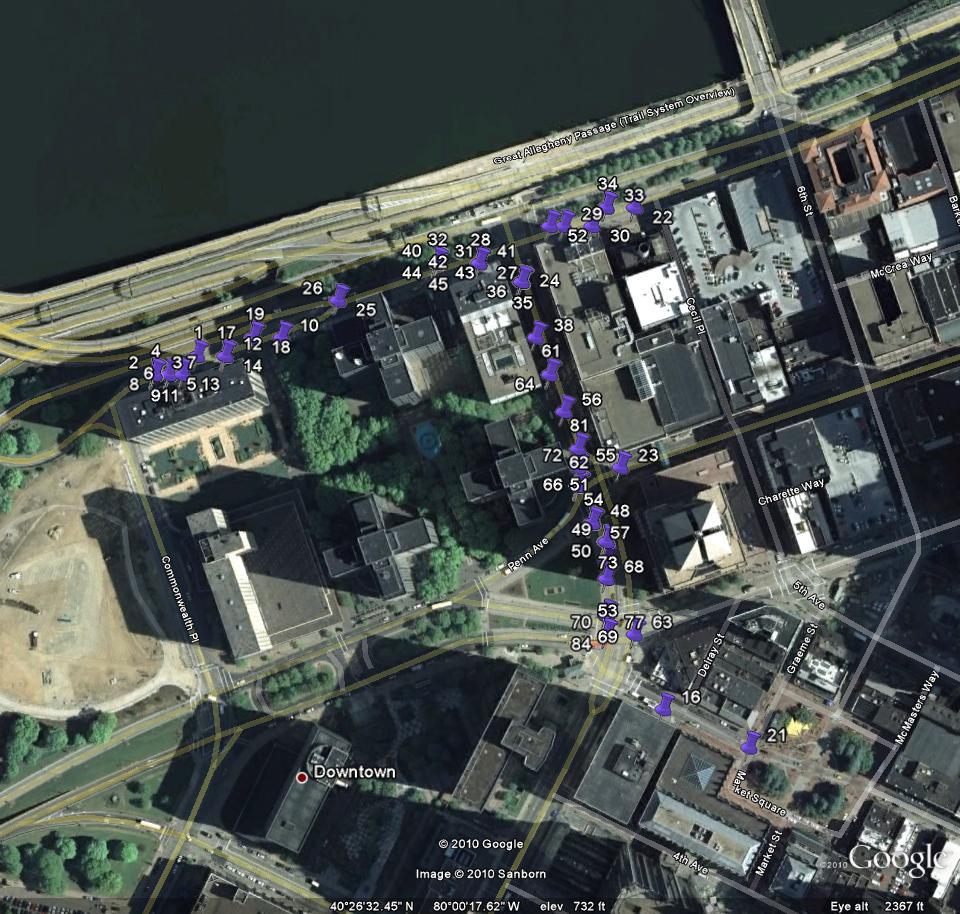 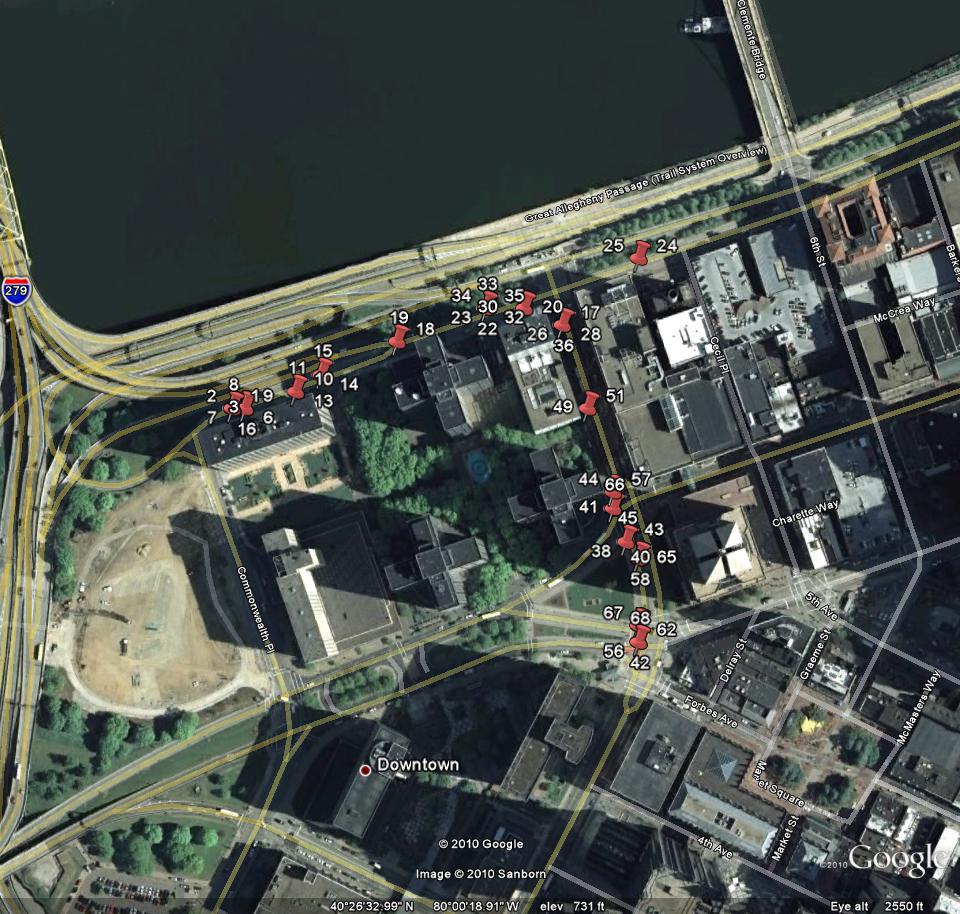 First round of pruning
Second round of pruning
After Consecutive Pruning with Ground Truth
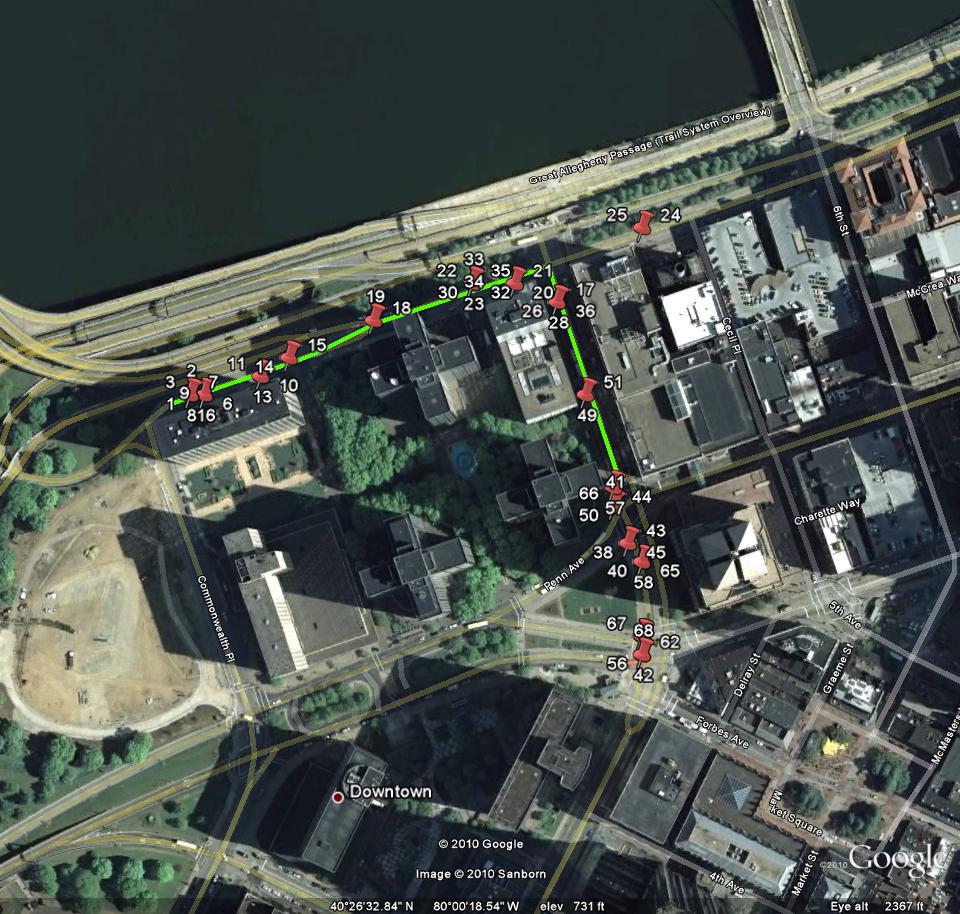 Walking(10) Video
Video
Video Mac
Ground Truth Path
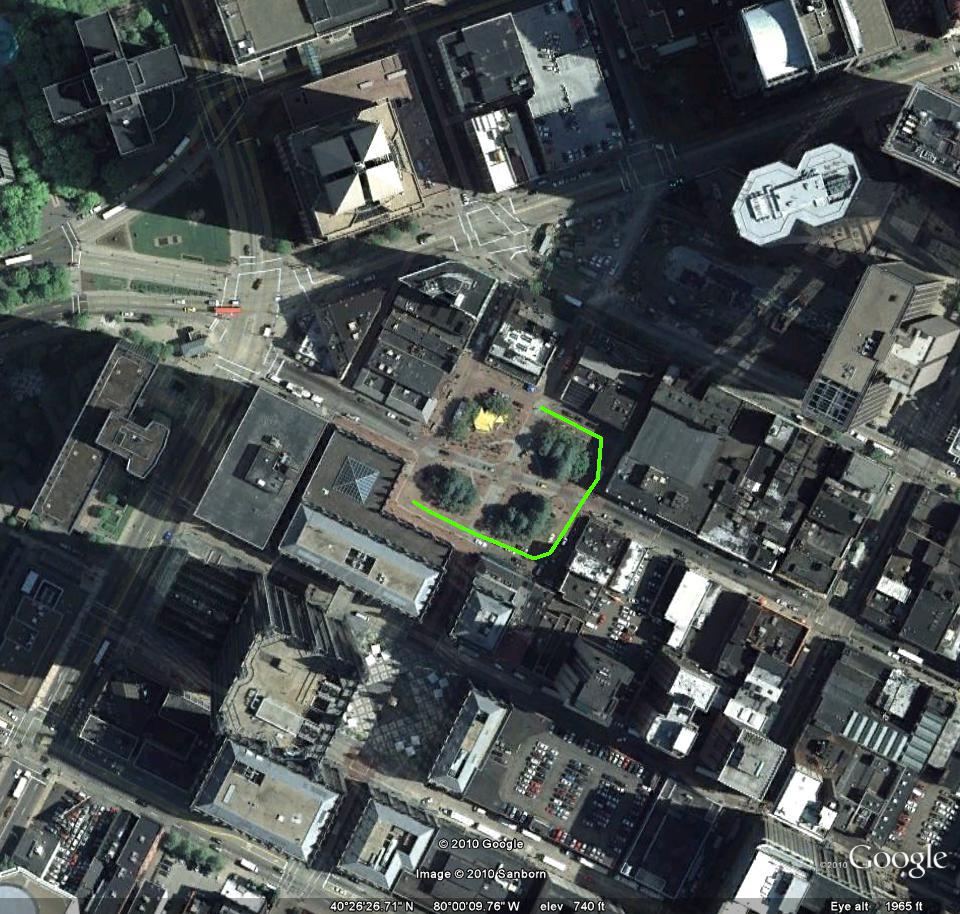 All Frames (2 per second)
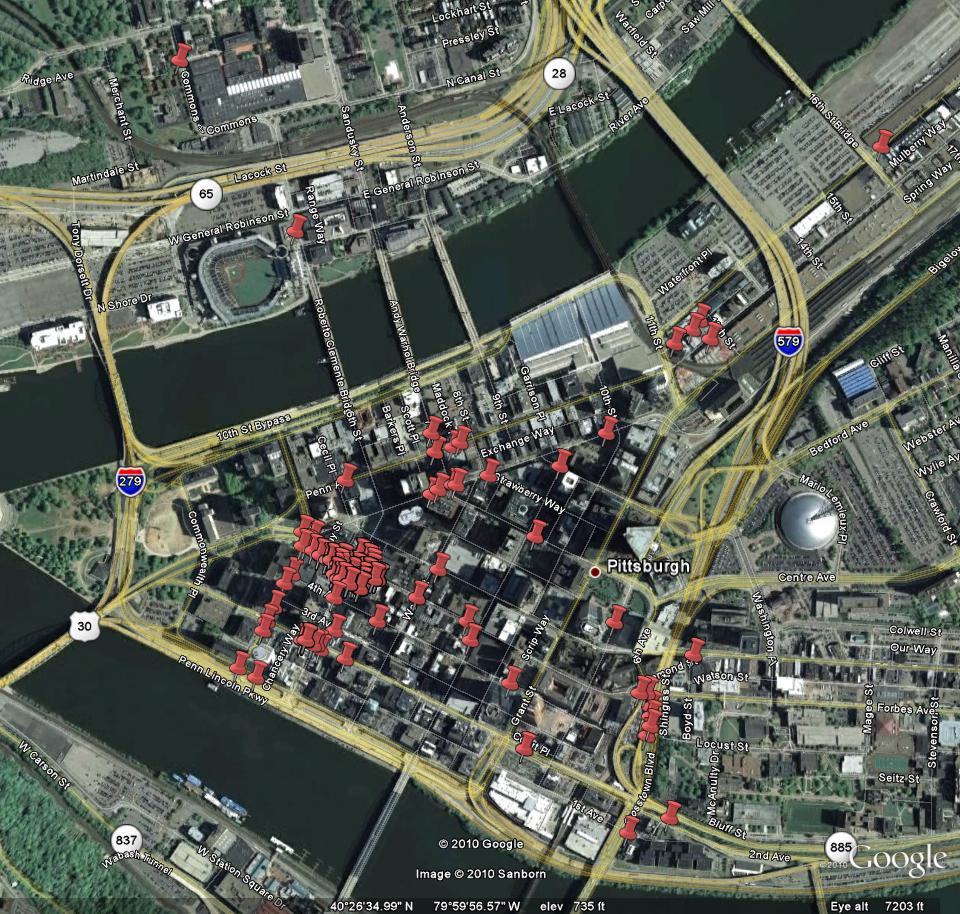 After First Pruning
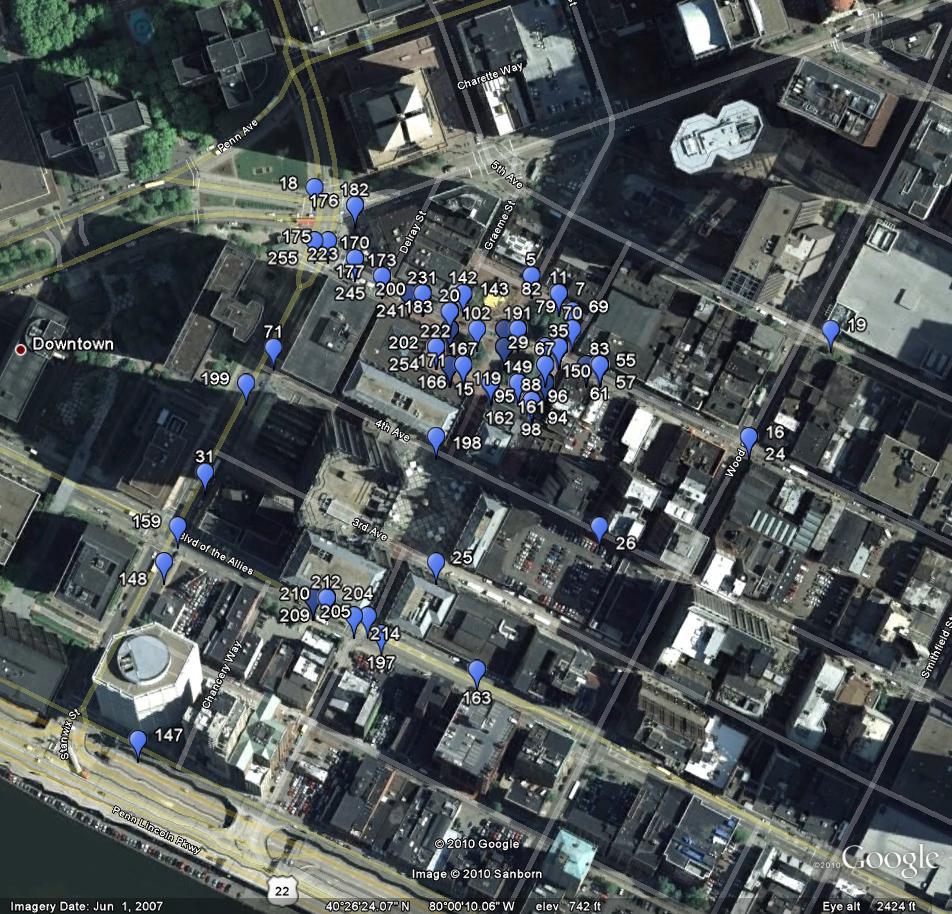 Comparison
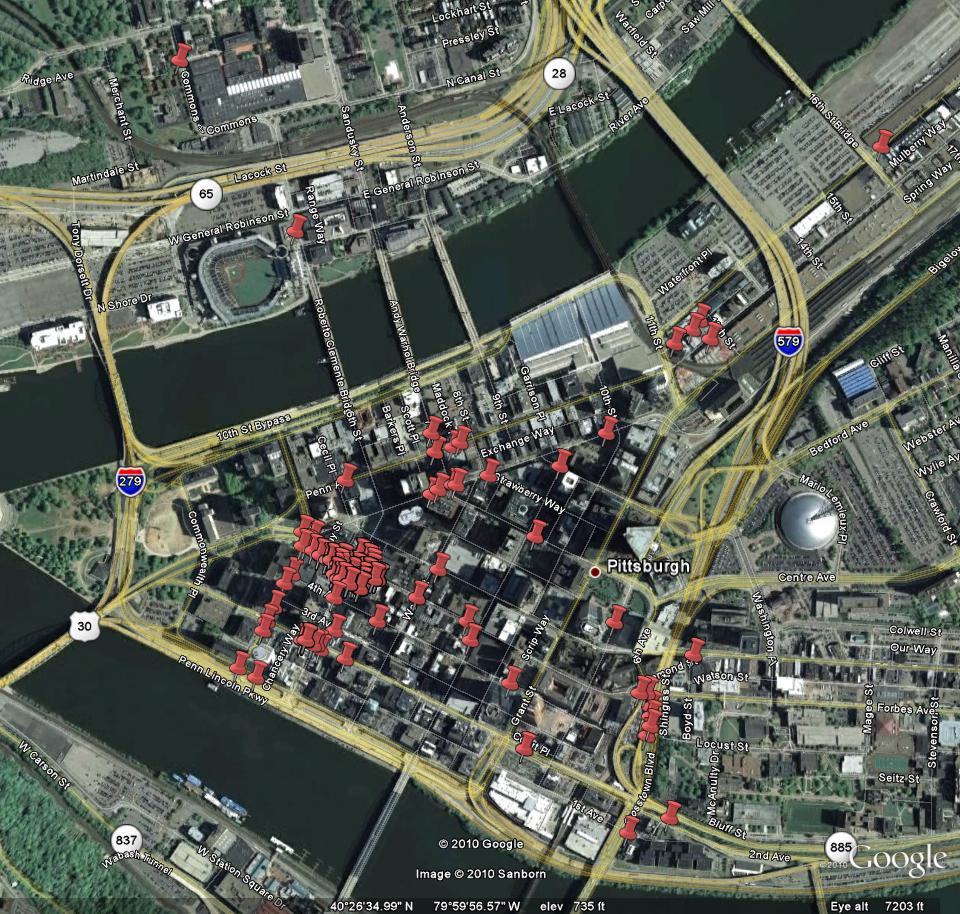 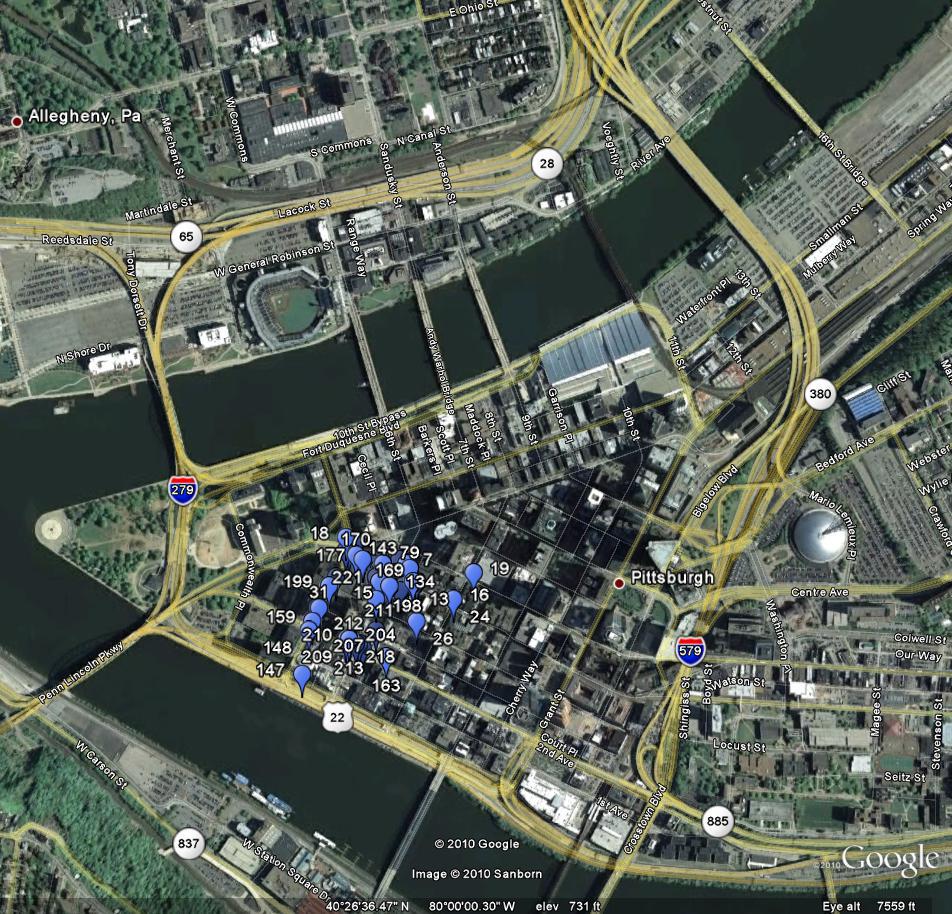 Using all frames (2/sec)
After pruning
After One Pruning with Ground Truth
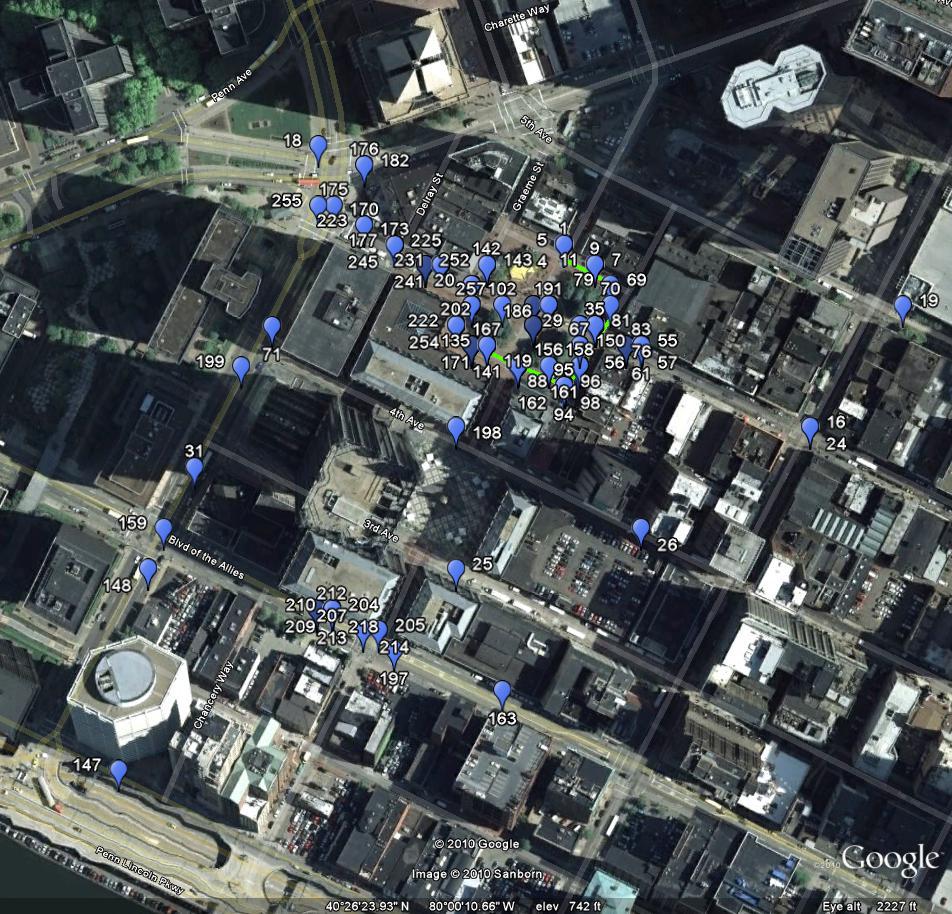 Numbering is the sequential ordering of the frames
Consecutive pruning
We again choose a radius and threshold but use smaller numbers
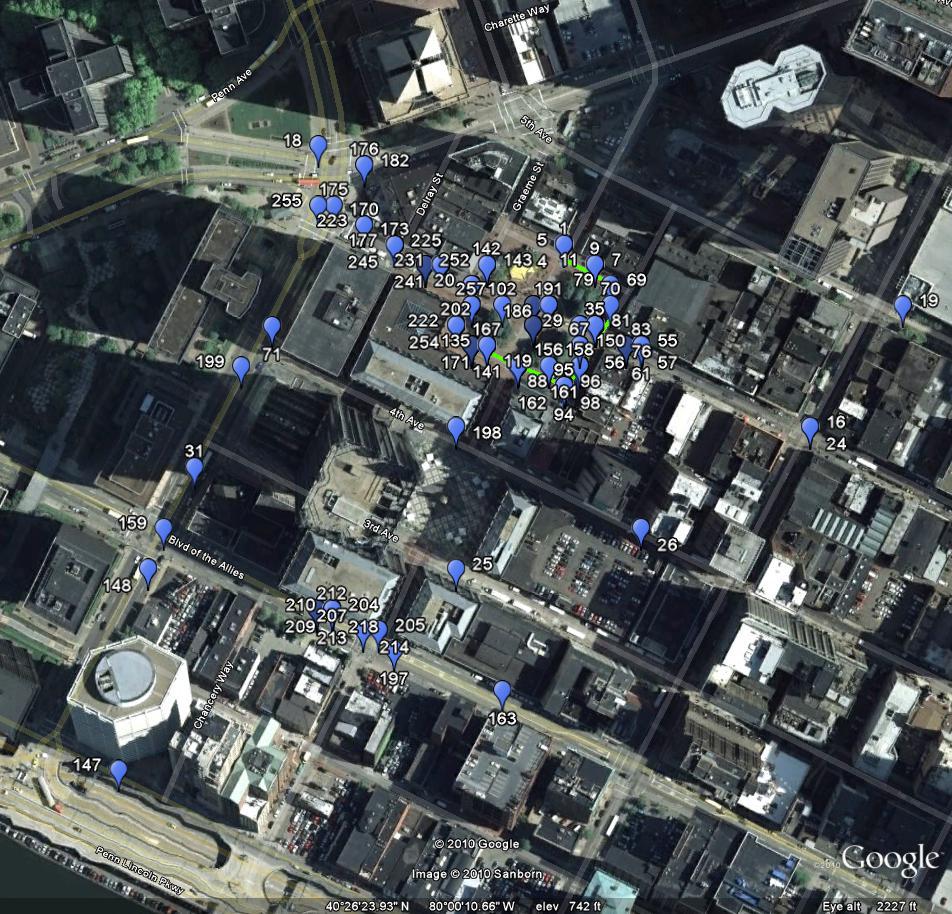 r
After a second round of pruning
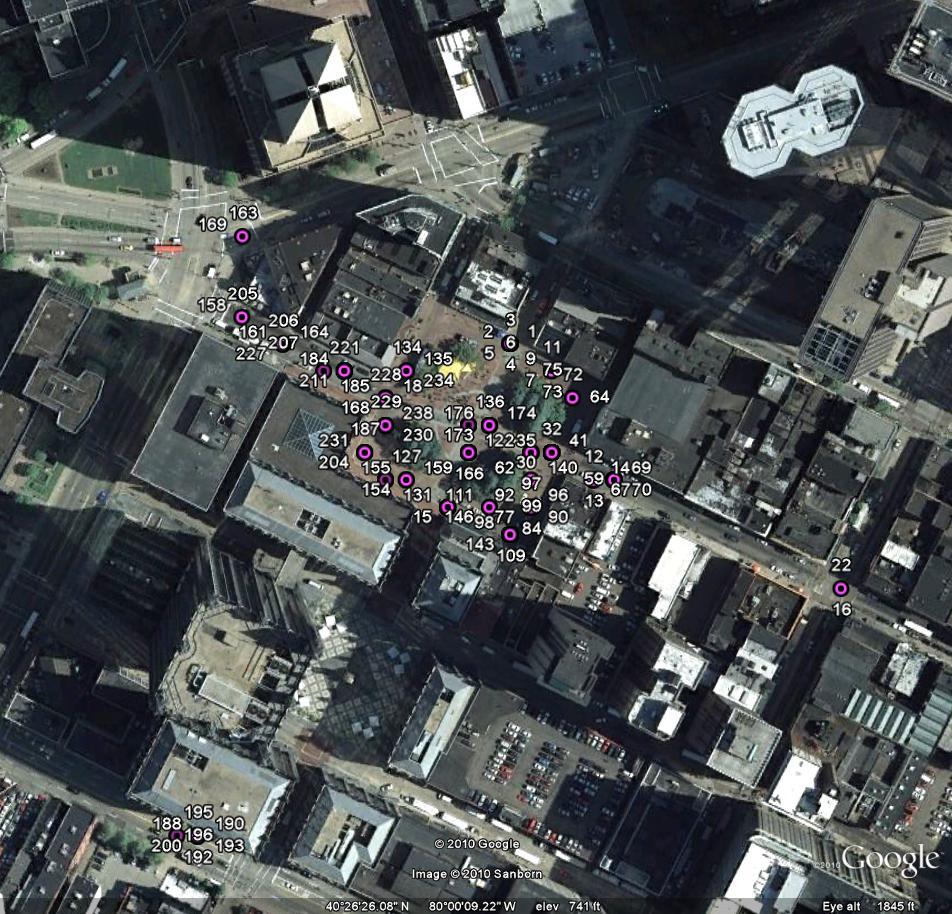 Comparison
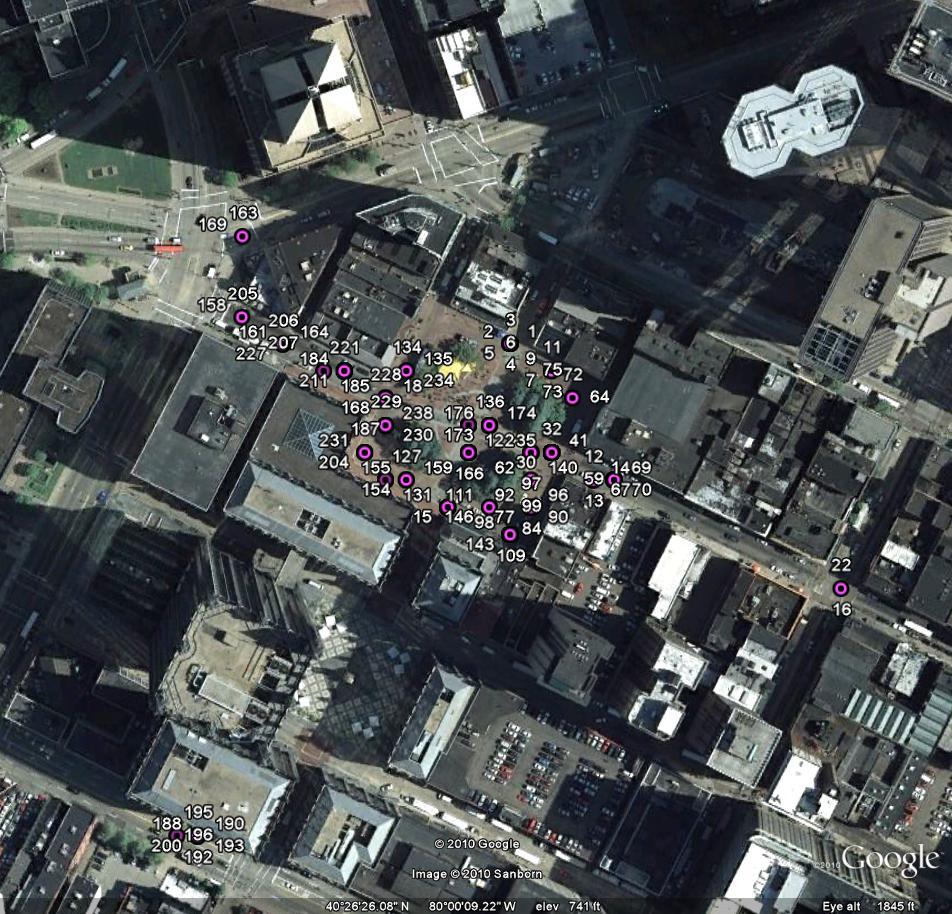 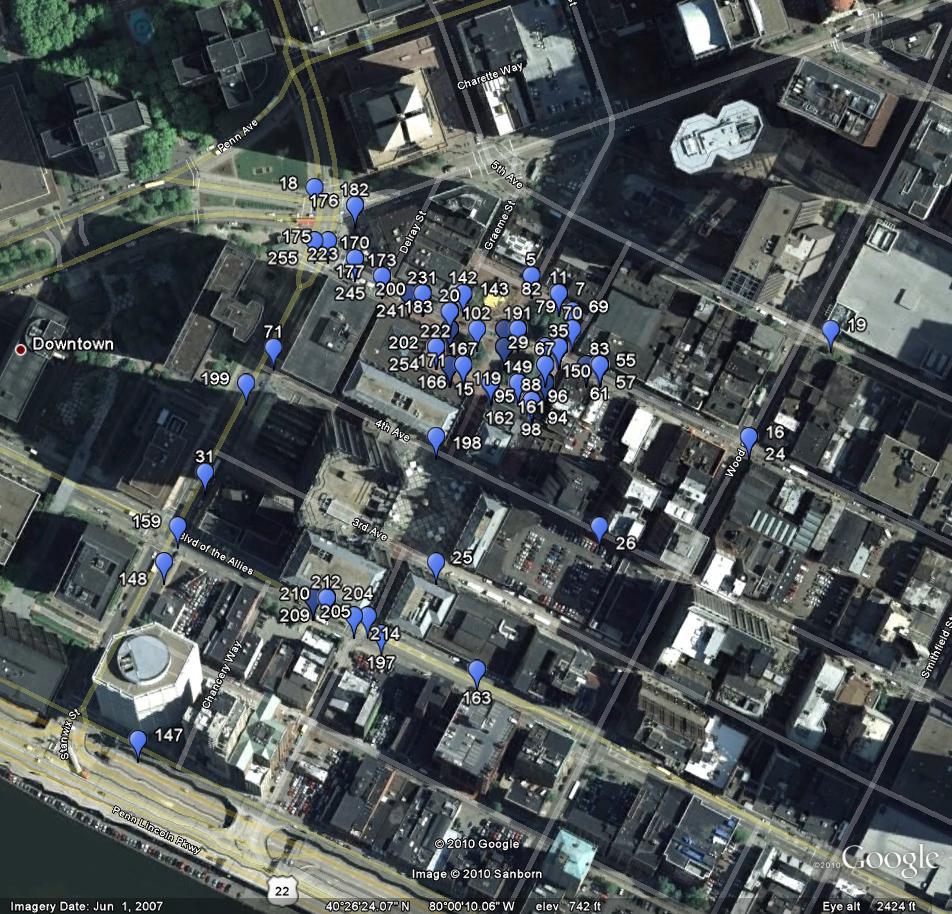 First round of pruning
Second round of pruning
After Consecutive Pruning with Ground Truth
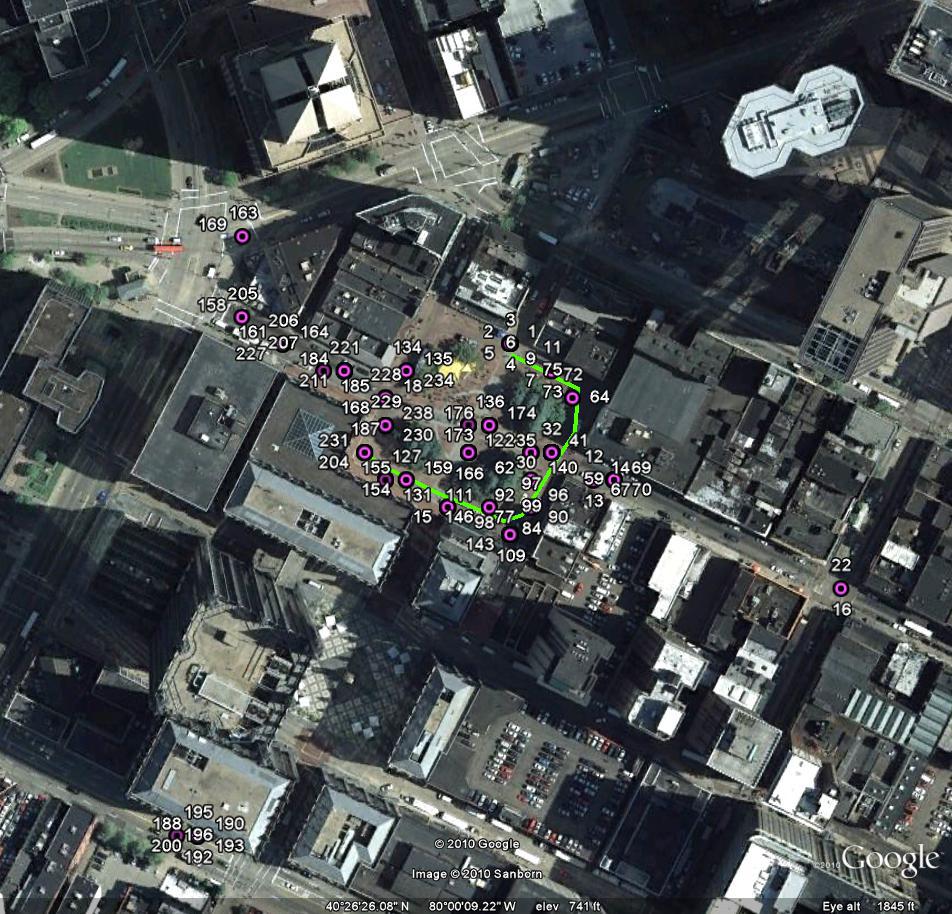 Finding the optimal radius and threshold for each pruning step
Tested
Radii from 10 to 300 incremented by 10
Thresholds from 5 to 50 incremented by 5
Defined a frame as matched if it was within 70 meters of its ground truth
False positive = # incorrect frames after pruning/ #incorrect frames before pruning
True positive = # correct frames after pruning/ #correct frames before pruning
Test Results for Walking(10) Video
Each dot represents one test.  Graph shows results for all 90,000 tests.
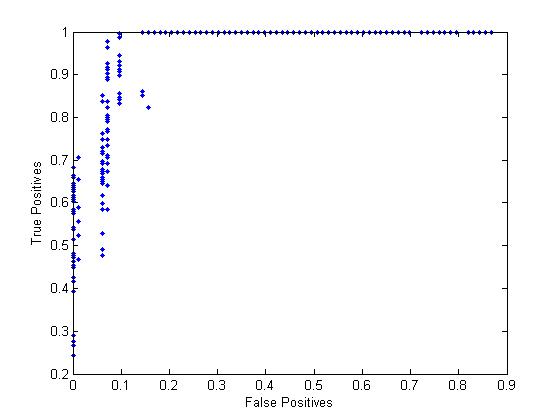 Test Results for Walking(10) Video
Each dot represents one test.  Graph shows results for all 90,000 tests.
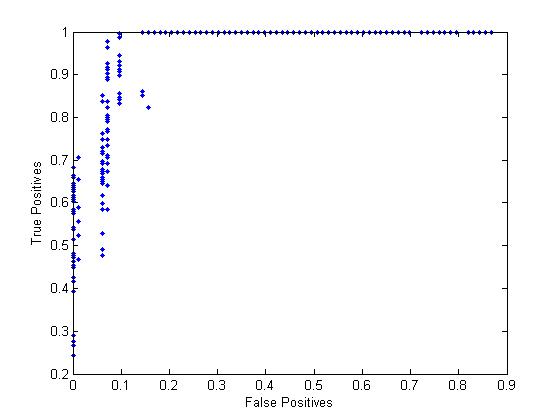 Thank You!